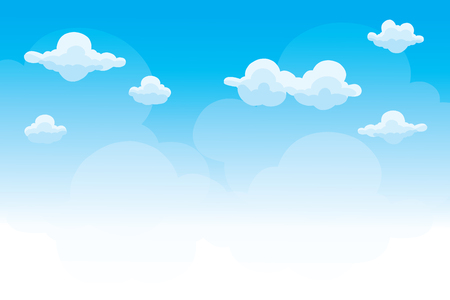 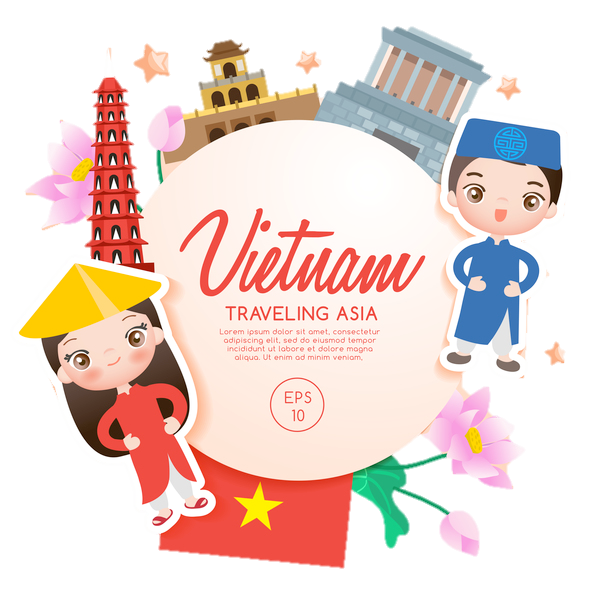 TRƯỜNG TIỂU HỌC NGỌC LÂM
Tập đọc
TẬP ĐỌC- LỚP 5
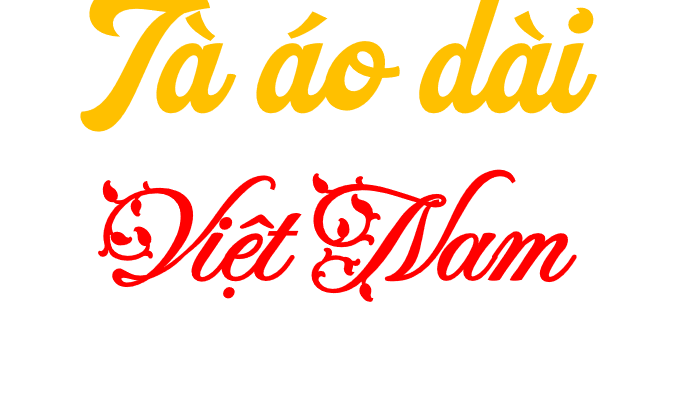 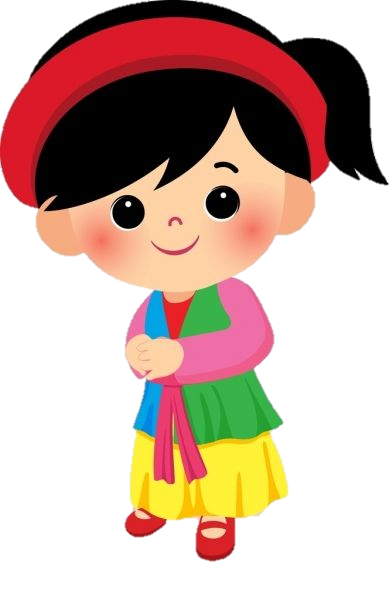 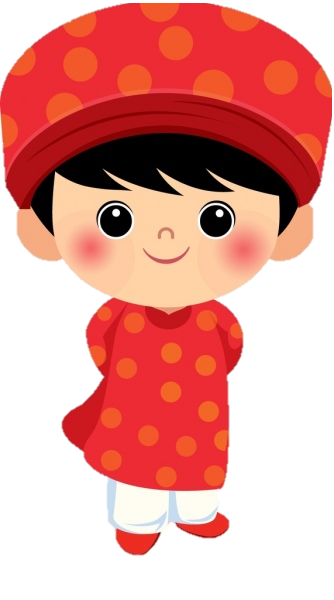 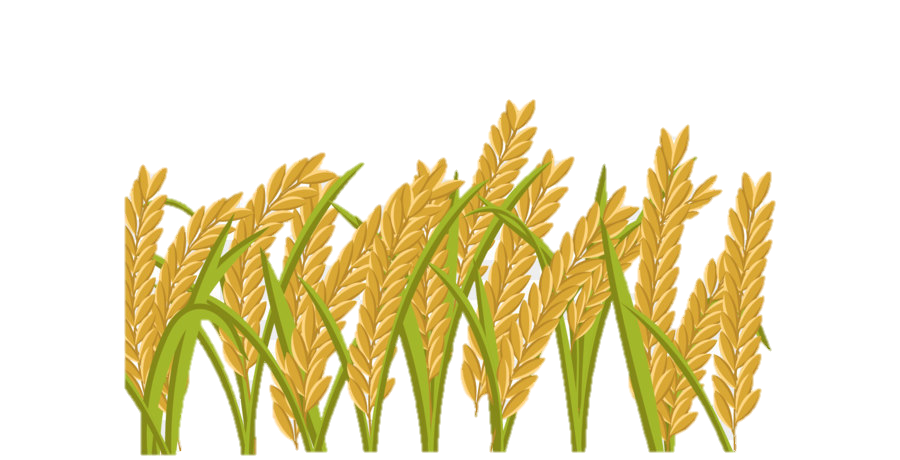 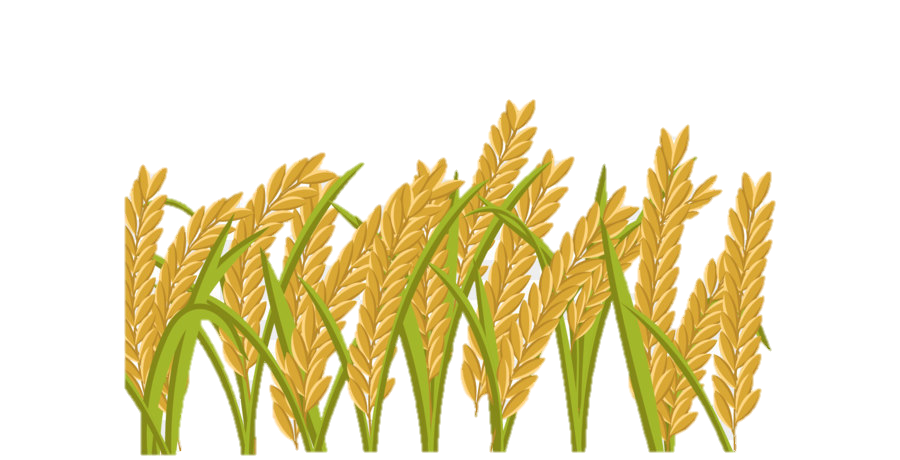 Theo Trần Ngọc Thêm
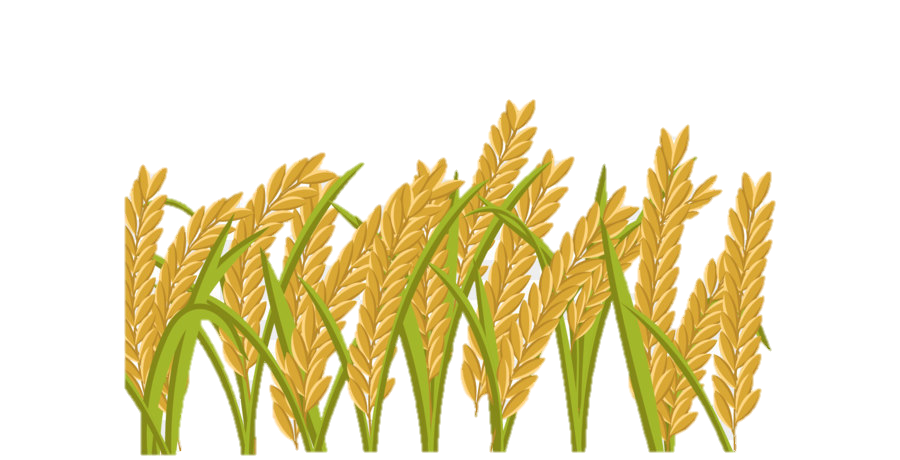 Món ăn nào ở Hà Nội được bình chọn là một trong những món ăn ngon nhất thế giới?
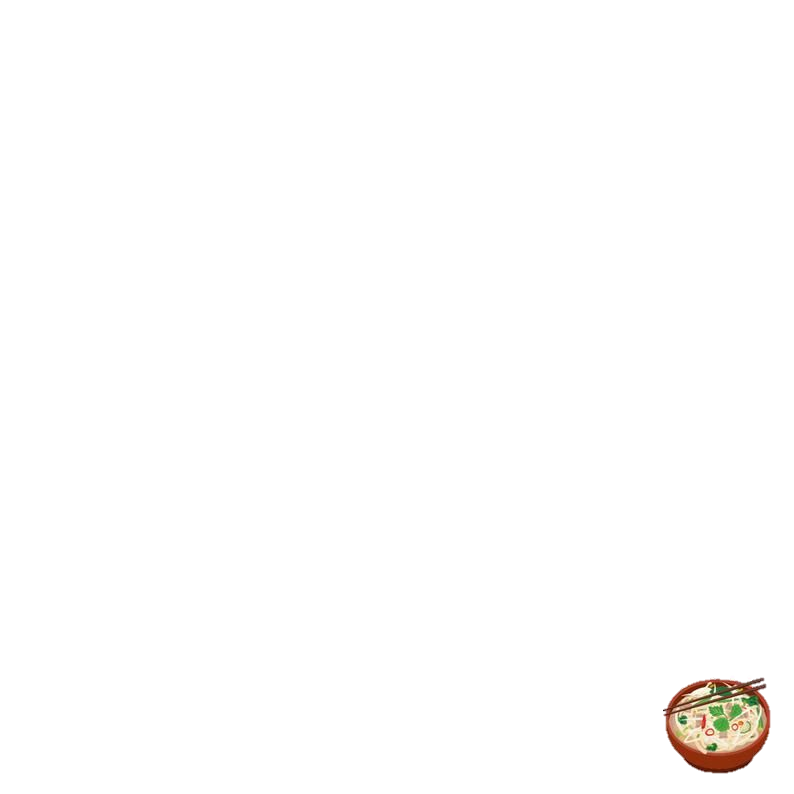 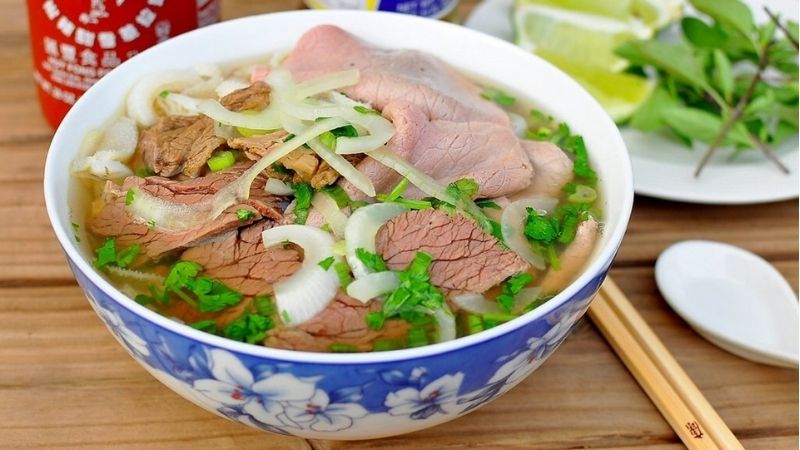 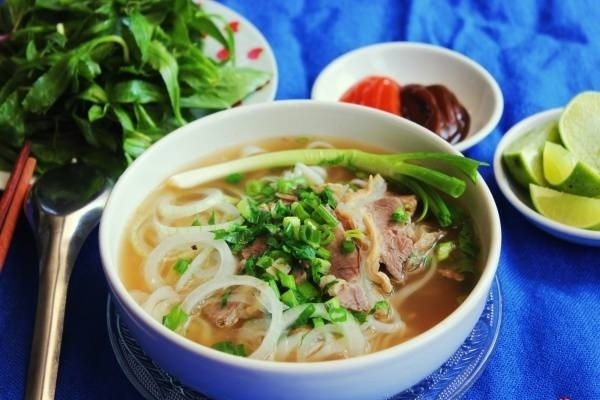 Món ăn
Theo trang Bussiness Insider, phở Việt Nam được bình chọn là một trong những món phải ăn một lần trong đời ở vị trí đầu tiên, trên hạng sushi (Nhật Bản) hay món súp Penang assam laksa (Malaysia) nổi tiếng.
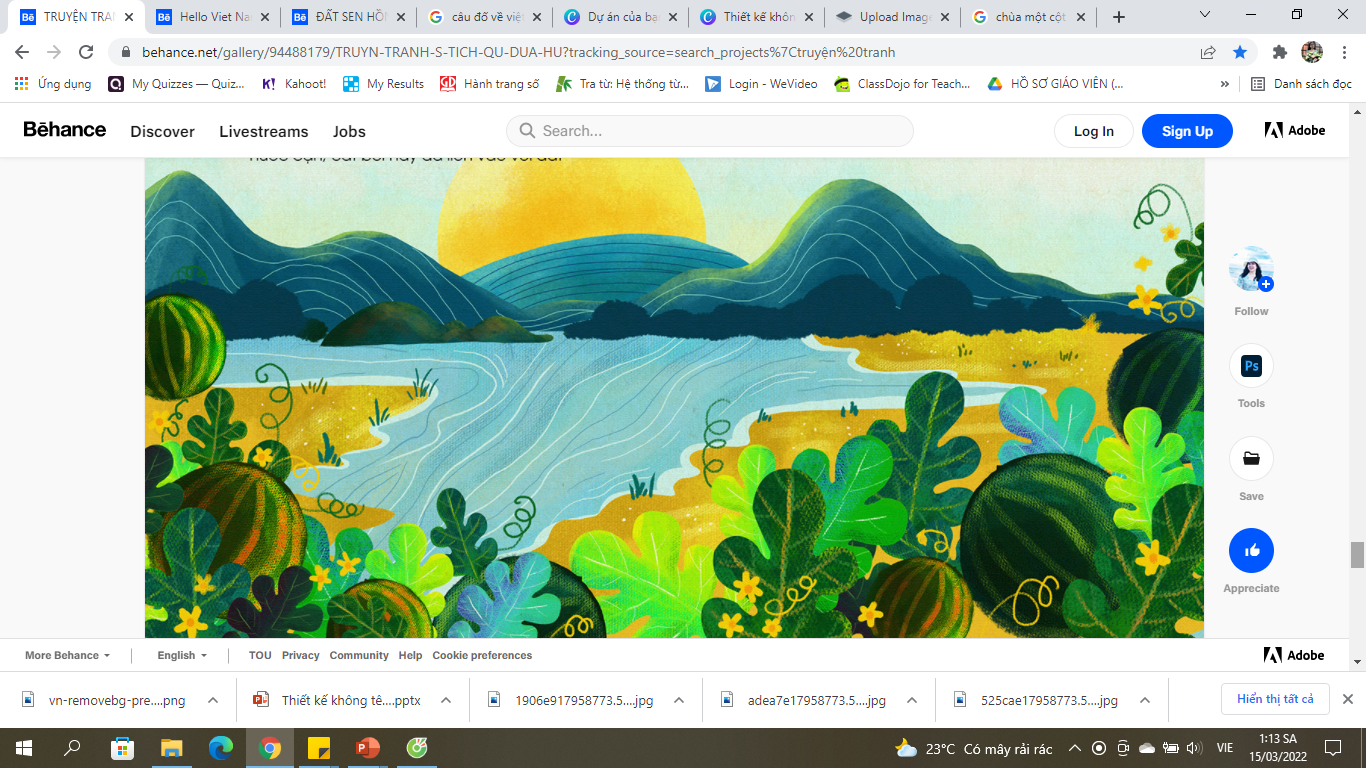 4021,
3
Trang phục truyền thống (quốc phục)  của Việt Nam là gì?
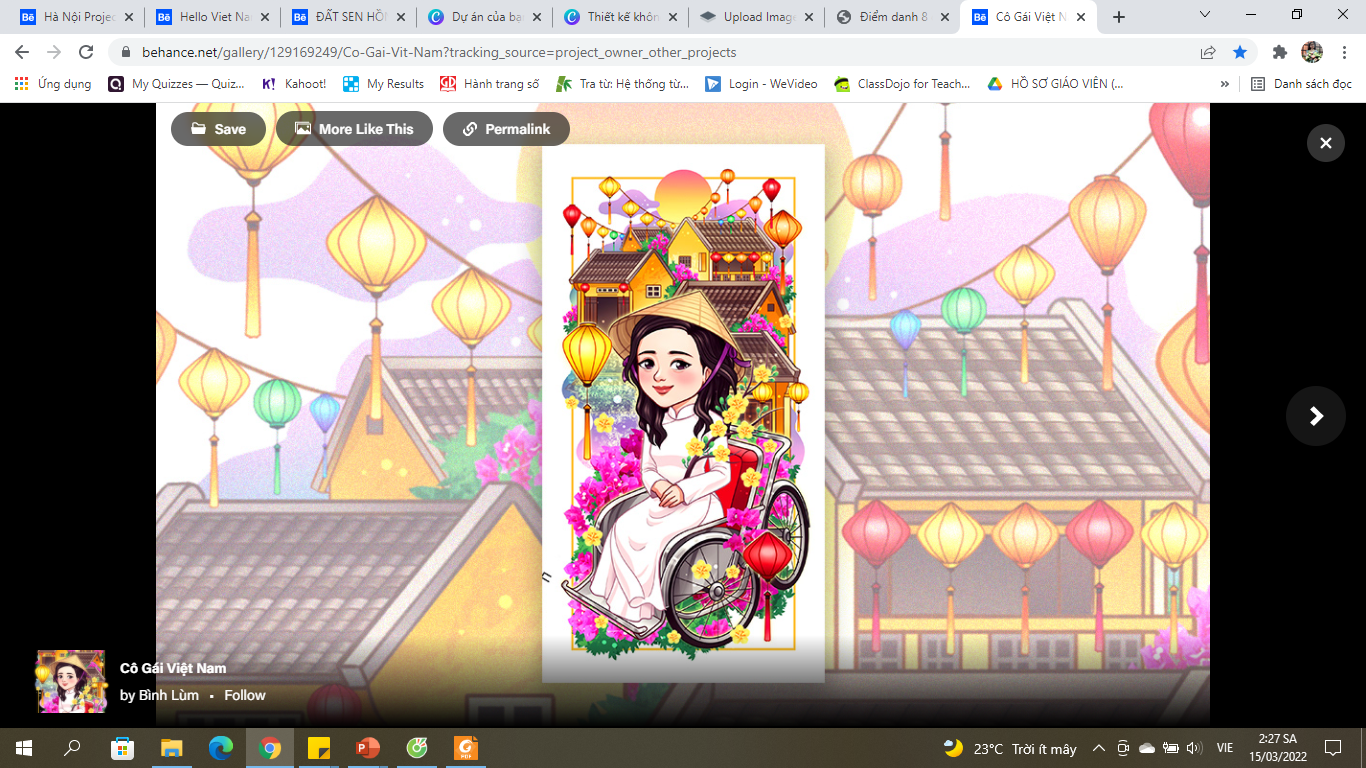 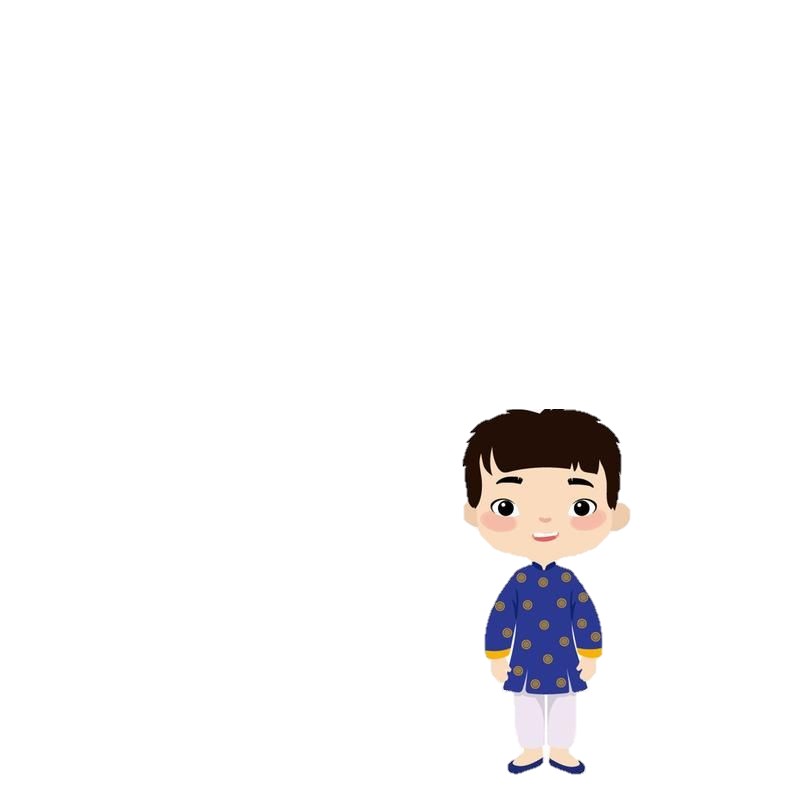 Trang phục
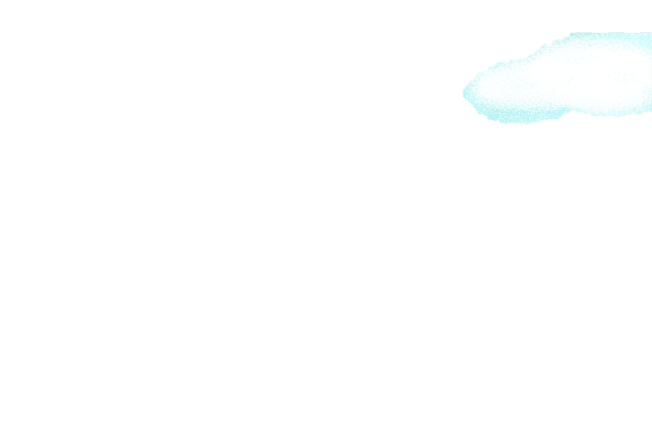 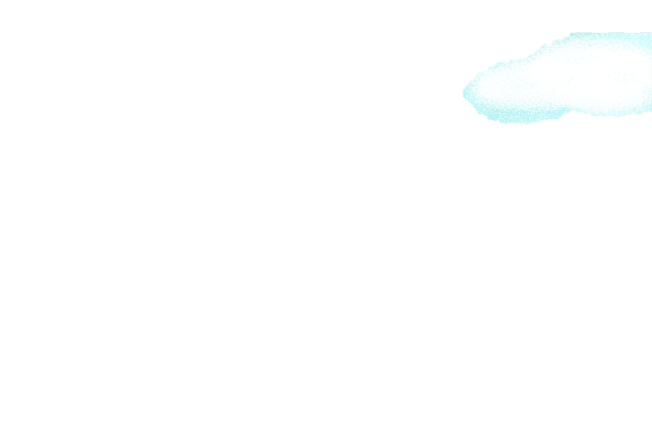 Mục tiêu
Đọc đúng, trôi chảy; đọc diễn cảm bài đọc.
2) Trình bày được nội dung, ý nghĩa của bài.
Chia đoạn
Đoạn 1: Từ đầu đến 
“...xanh hồ thủy,...)”
Đoạn 2: Từ “Từ đầu thế kỉ ...
đến ...gấp đôi vạt phải.”
Đoạn 3: Từ “Từ những năm 30... đến ...trẻ trung.”
Đoạn 4: Đoạn còn lại
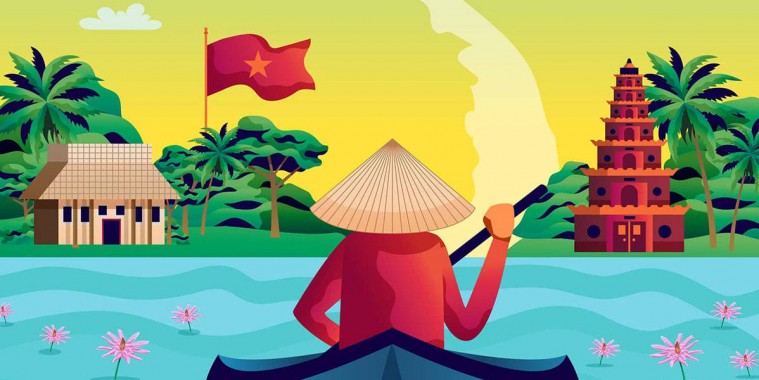 Tà áo dài Việt Nam
    Phụ nữ Việt Nam xưa hay mặc áo lối mớ ba, mớ bảy, tức là mặc nhiều áo cánh lồng vào nhau. Tuy nhiên, với phong cách tế nhị, kín đáo, người phụ nữ Việt thường mặc chiếc áo dài thẫm màu bên ngoài, lấp ló bên trong mới là các lớp áo cánh nhiều màu (vàng mỡ gà, vàng chanh, hồng cánh sen, hồng đào, xanh hồ thủy,…)
    Từ đầu thế kỉ XIX đến sau năm 1945, ở một số vùng, người ta mặc áo dài kể cả khi lao động nặng nhọc. Áo dài phụ nữ có hai loại: áo tứ thân và áo năm thân. Phổ biến hơn là áo tứ thân, được may từ bốn mảnh vải, hai mảnh sau ghép liền ở giữa sống lưng. Đằng trước là hai vạt áo, không có khuy, khi mặc bỏ buông hoặc buộc thắt vào nhau. Áo năm thân cũng may như áo tứ thân, chỉ có điều vạt trước phía trái may ghép từ hai thân vải, thành ra rộng gấp đôi vạt phải.
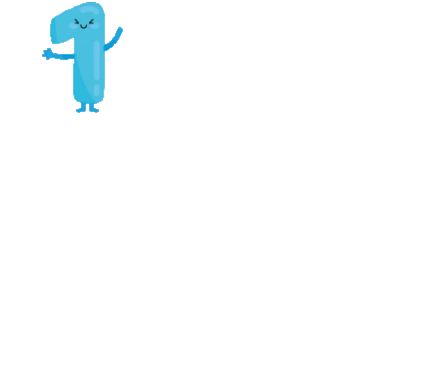 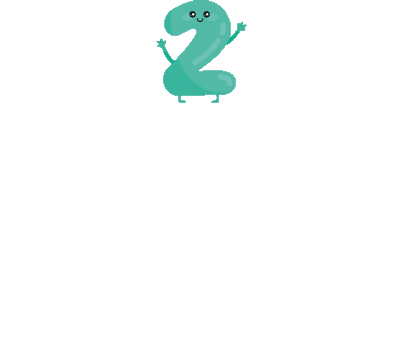 Từ khó đọc
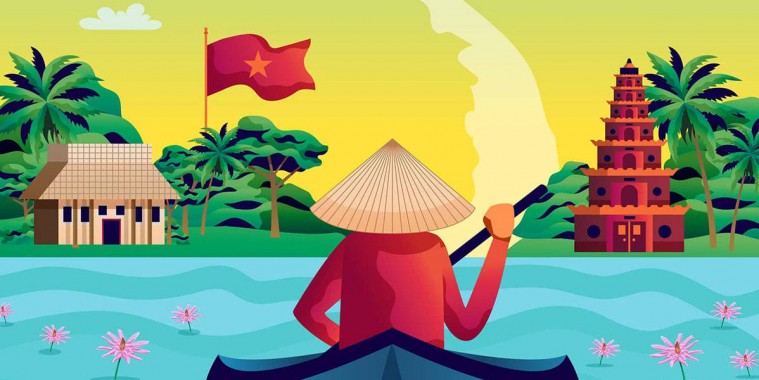 Tà áo dài Việt Nam

     Từ những năm 30 của thế kỉ XX, chiếc áo dài cổ truyền được cải tiến dần thành chiếc áo tân thời. Chiếc áo tân thời là sự kết hợp hài hòa giữa phong cách dân tộc tế nhị, kín đáo với phong cách phương Tây hiện đại, trẻ trung.
     Áo dài trở thành biểu tượng cho y phục truyền thống của Việt Nam. Trong tà áo dài, hình ảnh người phụ nữ Việt Nam như đẹp hơn, tự nhiên, mềm mại và thanh thoát hơn.
Theo TRẦN NGỌC THÊM
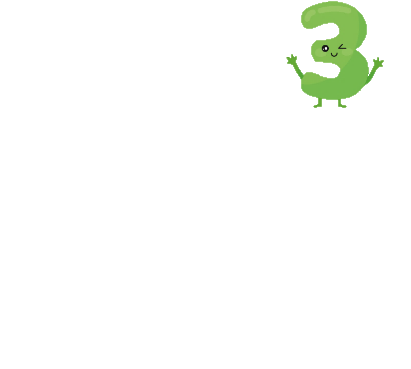 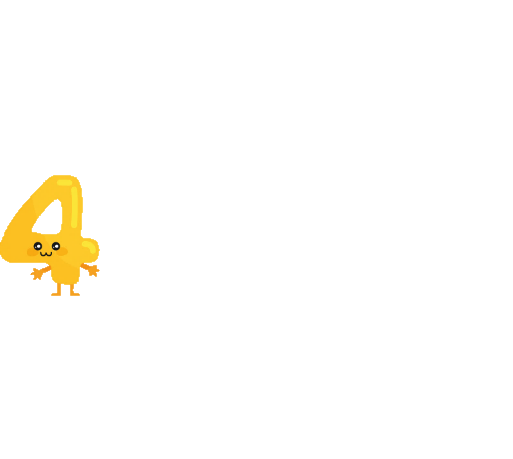 Từ khó đọc
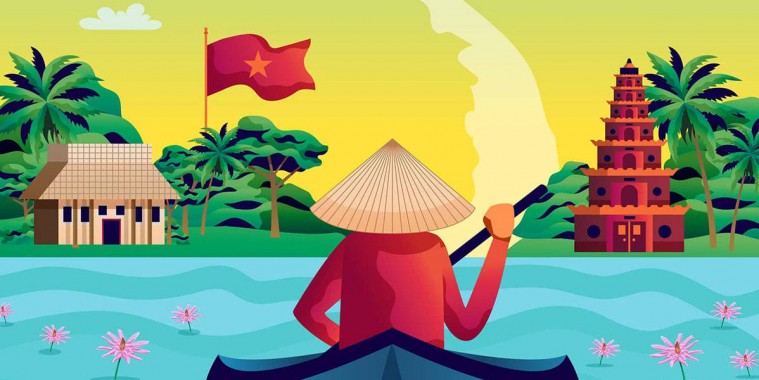 Câu 1. Chiếc áo dài có vai trò như thế nào trong trang phục của phụ nữ Việt Nam xưa?
Phụ nữ Việt Nam xưa hay mặc áo dài thẫm màu, phủ ra bên ngoài những lớp áo cánh nhiều màu bên trong. 

=> Chiếc áo dài làm cho phụ nữ trở nên tế nhị, kín đáo.
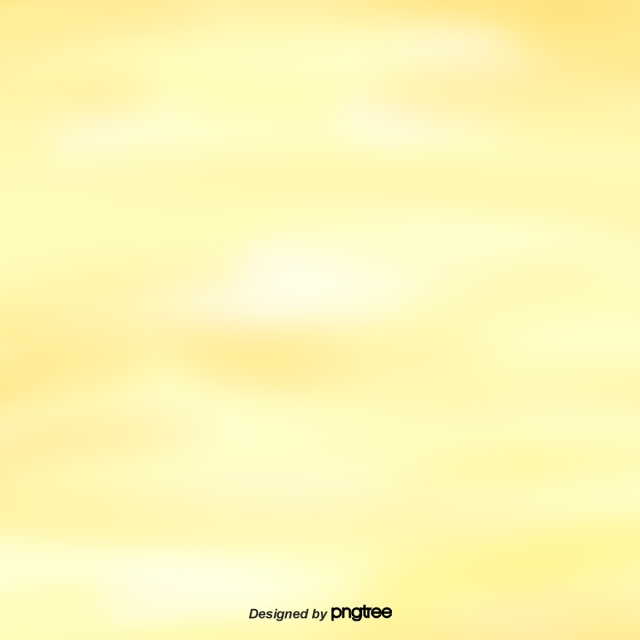 Câu 2. Chiếc áo dài tân thời có gì khác so với chiếc áo dài cổ truyền?
Áo dài cổ truyền
Áo dài tân thời
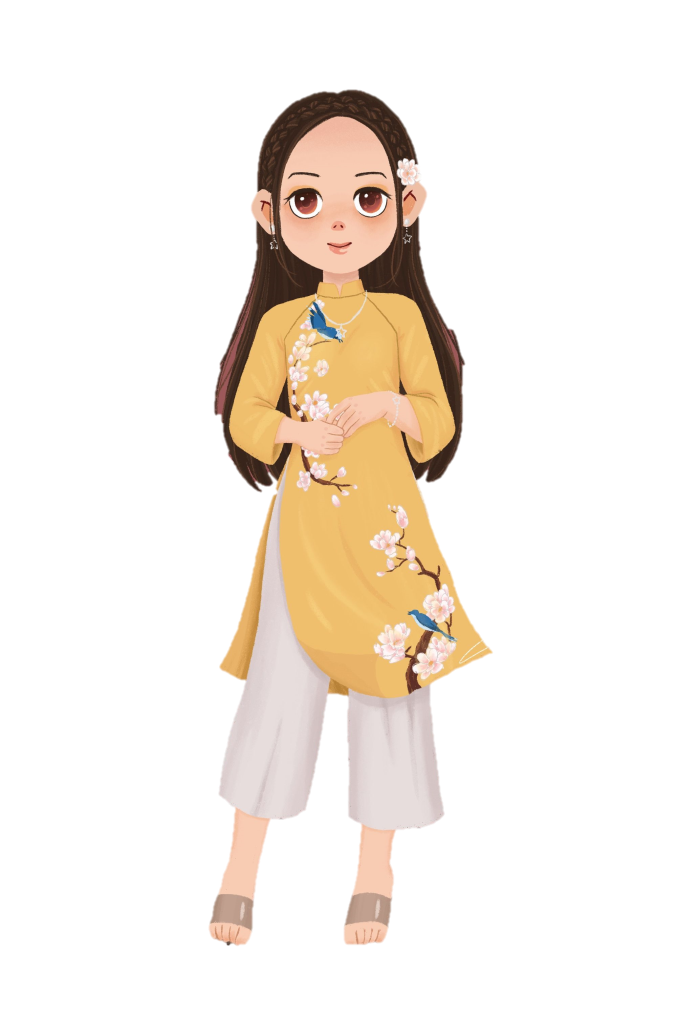 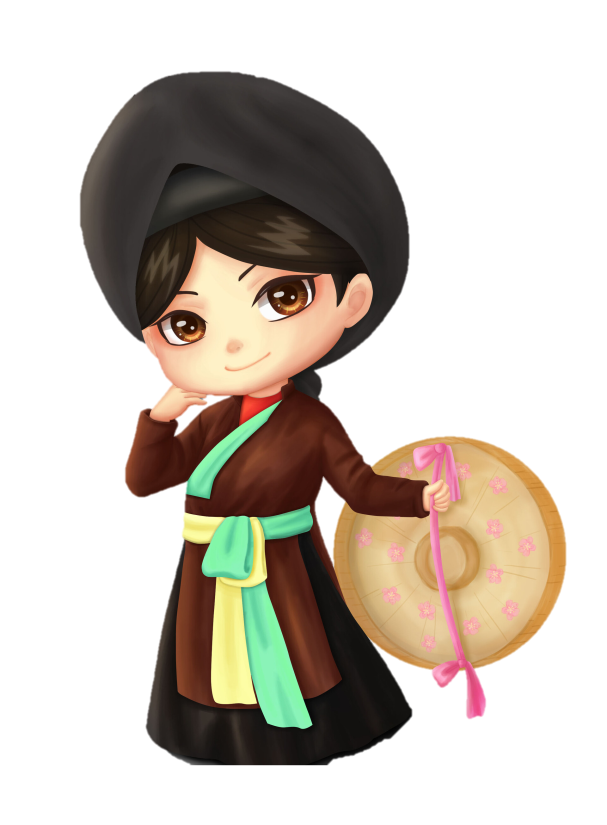 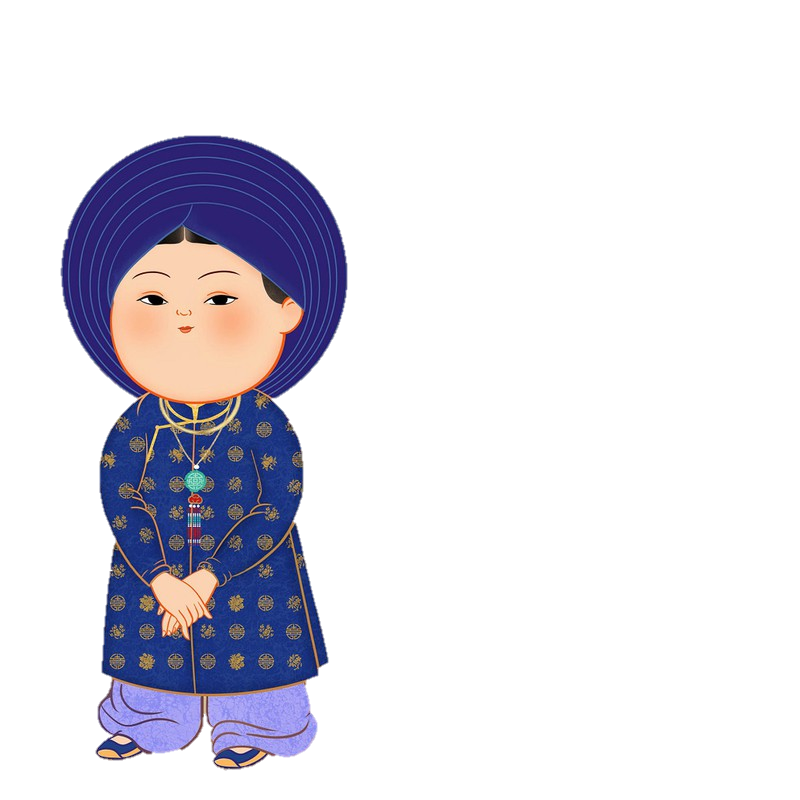 Áo tứ thân
Áo năm thân
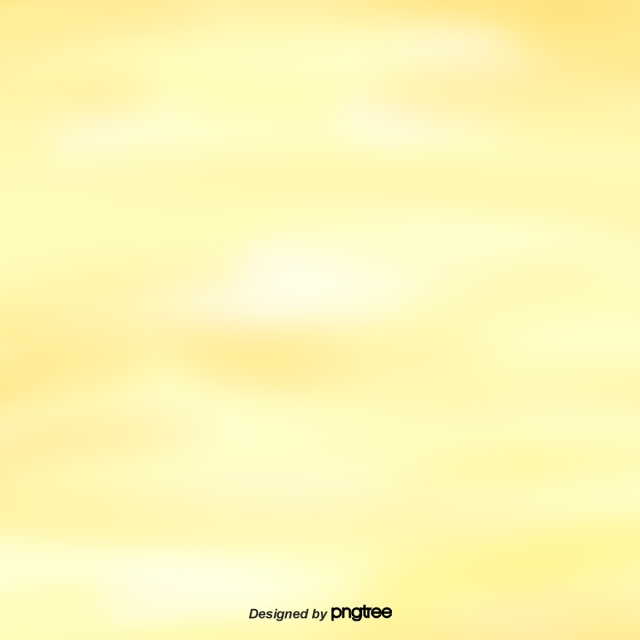 Áo dài tân thời
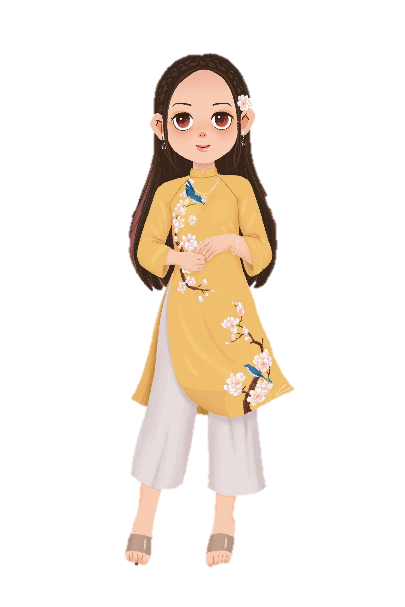 Áo dài cổ truyền
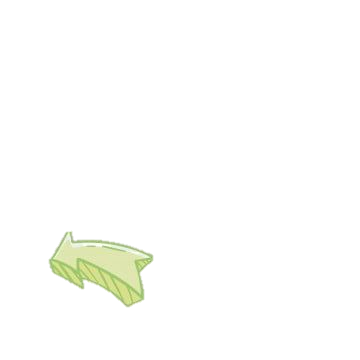 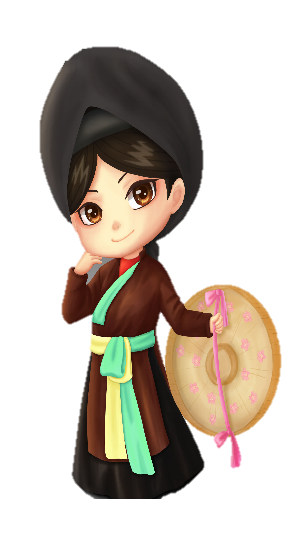 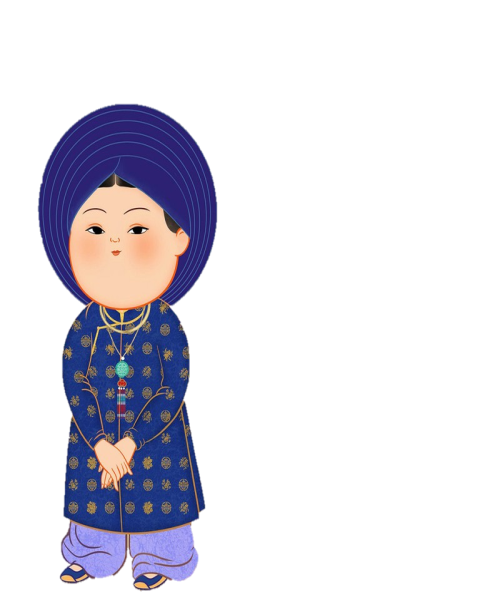 là chiếc áo dài cổ truyền được cải tiến, chỉ gồm hai thân vải phía trước và phía sau. Chiếc áo tân thời vừa giữ được phong cách dân tộc tế nhị, kín đáo; vừa mang phong cách hiện đại phương Tây.
được may từ bốn mảnh vải, hai mảnh sau ghép liền giữa sống lưng, đằng trước là hai vạt áo, không có khuy, khi mặc bỏ buông hoặc thắt vào nhau
như áo tứ thân, nhưng vạt trước bên trái may ghép từ hai thân vải nên rộng gấp đôi vạt phải.
Áo tứ thân
Áo năm thân
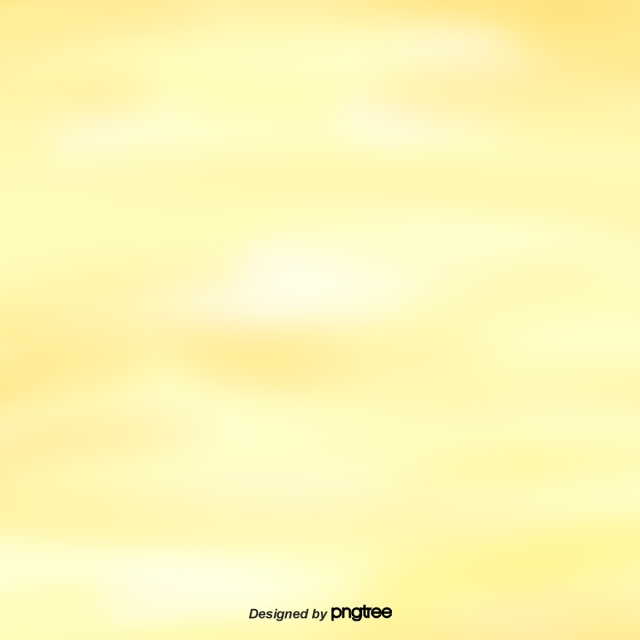 Câu 3. Vì sao áo dài được coi là biểu tượng cho y phục truyền thống của Việt Nam?
Chiếc áo dài có từ xa xưa, được phụ nữ Việt Nam rất yêu thích vì hợp với tầm vóc, dáng vẻ của phụ nữ Việt Nam. Mặc chiếc áo dài, phụ nữ Việt Nam như đẹp hơn, duyên dáng hơn.
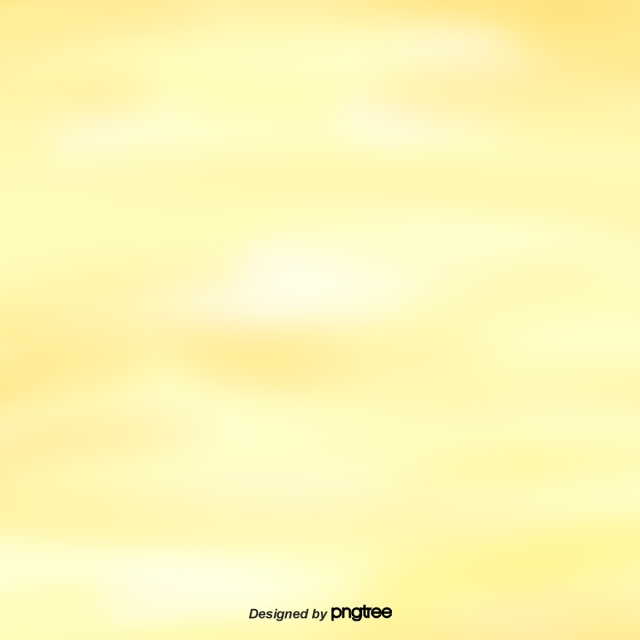 Câu 4. Em có cảm nhận gì về vẻ đẹp của người phụ nữ trong tà áo dài?
Phụ nữ mặc áo dài trông thướt tha, duyên dáng hơn.
Nội dung
Bài văn giới thiệu chiếc áo dài cổ truyền, áo dài hiện đại và sự duyên dáng, thanh thoát của người phụ nữ Việt Nam trong chiếc áo dài.
Giọng đọc
Toàn bài đọc với giọng nhẹ nhàng, cảm hứng ca ngợi, tự hào về chiếc áo dài Việt Nam.
Nhấn giọng ở những từ ngữ gợi tả, gợi cảm.
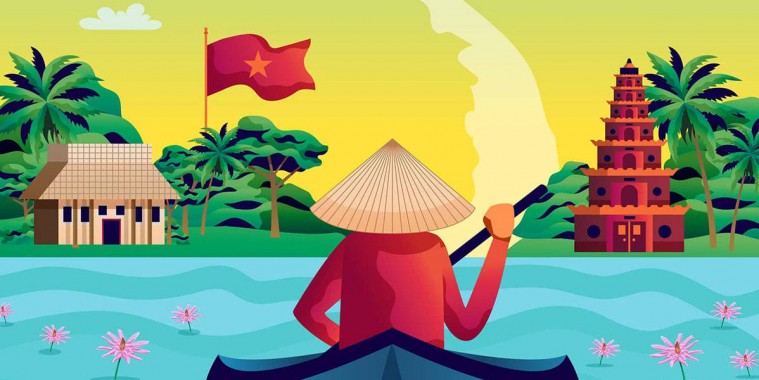 Tà áo dài Việt Nam
    Phụ nữ Việt Nam xưa hay mặc áo lối mớ ba, mớ bảy, tức là mặc nhiều áo cánh lồng vào nhau. Tuy nhiên, với phong cách tế nhị, kín đáo, người phụ nữ Việt thường mặc chiếc áo dài thẫm màu bên ngoài, lấp ló bên trong mới là các lớp áo cánh nhiều màu (vàng mỡ gà, vàng chanh, hồng cánh sen, hồng đào, xanh hồ thủy,…)
    Áo dài trở thành biểu tượng cho y phục truyền thống của Việt Nam. Trong tà áo dài, hình ảnh người phụ nữ Việt Nam như đẹp hơn, tự nhiên, mềm mại và thanh thoát hơn.
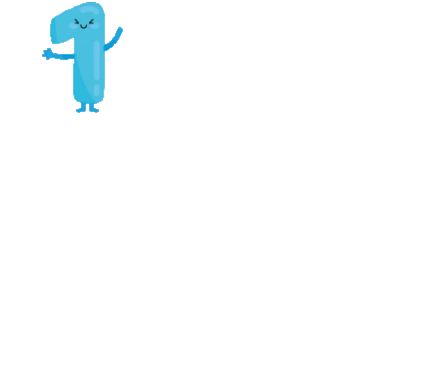 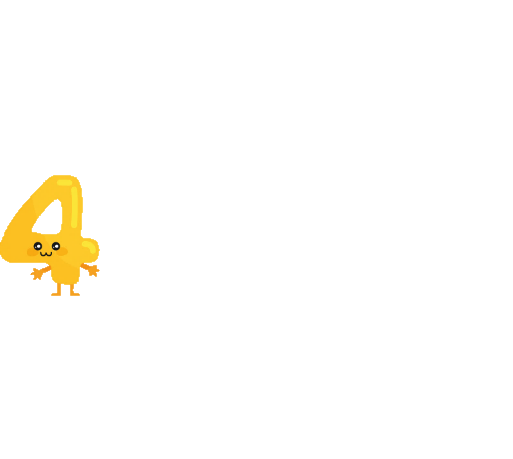 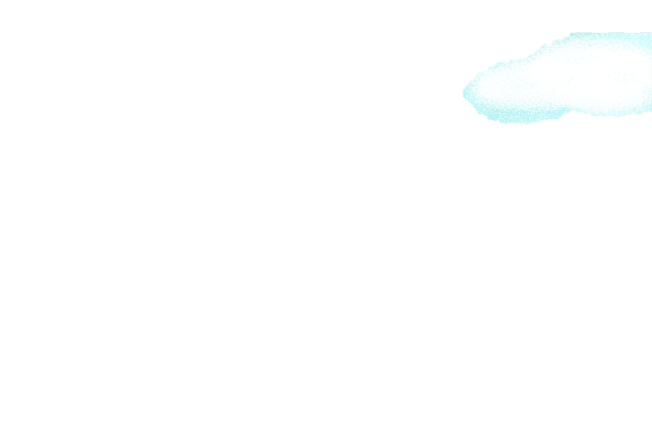 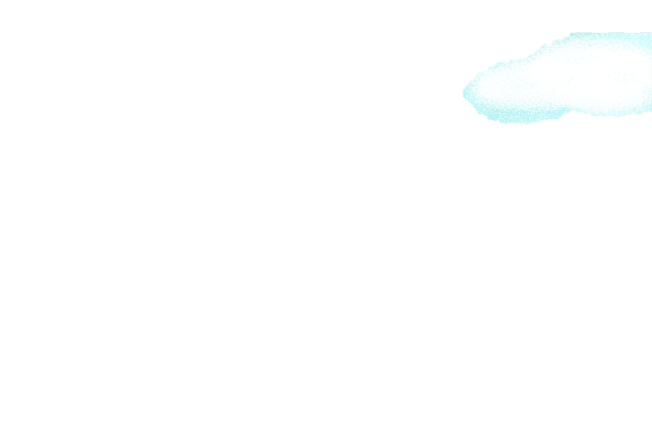 Đánh giá mục tiêu
Đọc đúng, trôi chảy; đọc diễn cảm bài đọc.
2) Trình bày được nội dung, ý nghĩa của bài.
Dặn dò
Đọc lại bài.
Soạn bài “Công việc đầu tiên”.